New York
RUBAN Danaë
PETER Marie
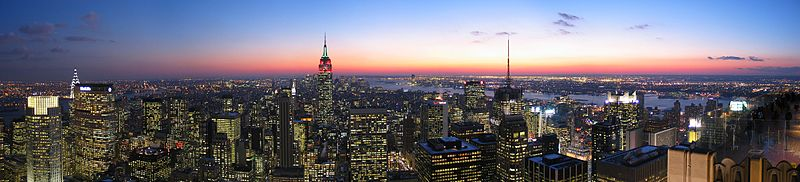 Ort…
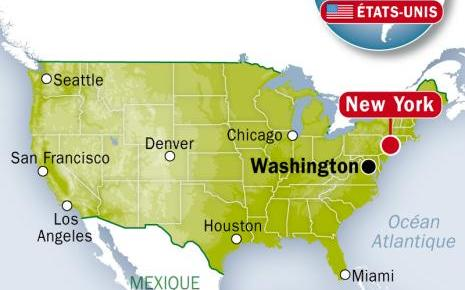 - Die wichtigste Stadt in die Vereinigten Staaten

- Liegt am Nordosten

- Die Größte Stadt von die Vereinigen Staaten aus 1790

- Von 1785 bis 1790, war sie die Hauptstadt von der  Vereinigten Staaten
Manhattan

Brooklyn

Queens

Bronx

Staten Island
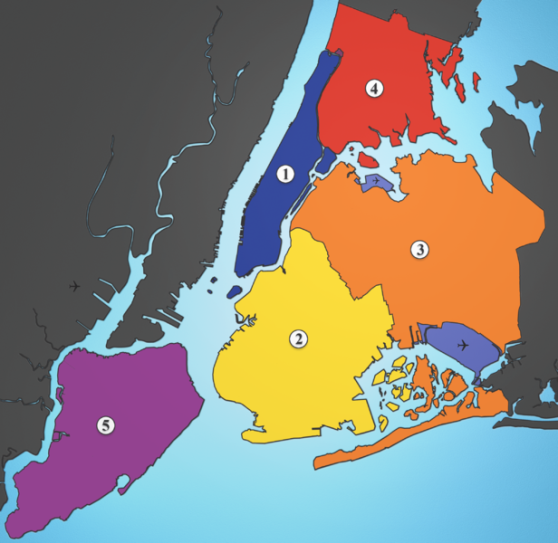 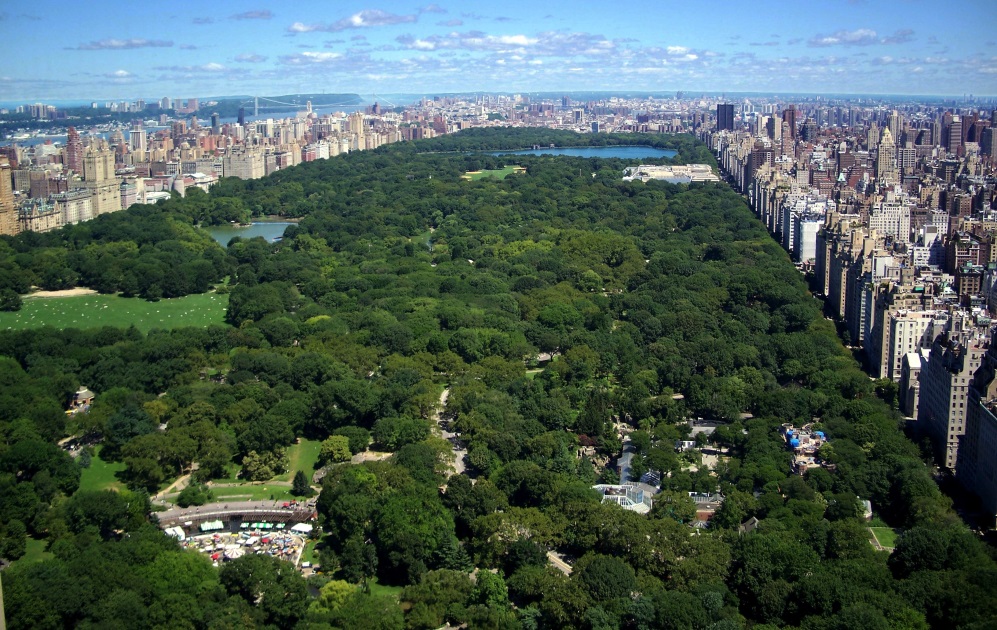 - ~ 8 300 000 Einwohner

- 1214 km² groß

- “The big Apple”, “Der Stadt die niemals  Schläft”, und “Gotham City”

- 50 Millionen Besucher 

- Times square, Central Park oder Broadway besichtigen
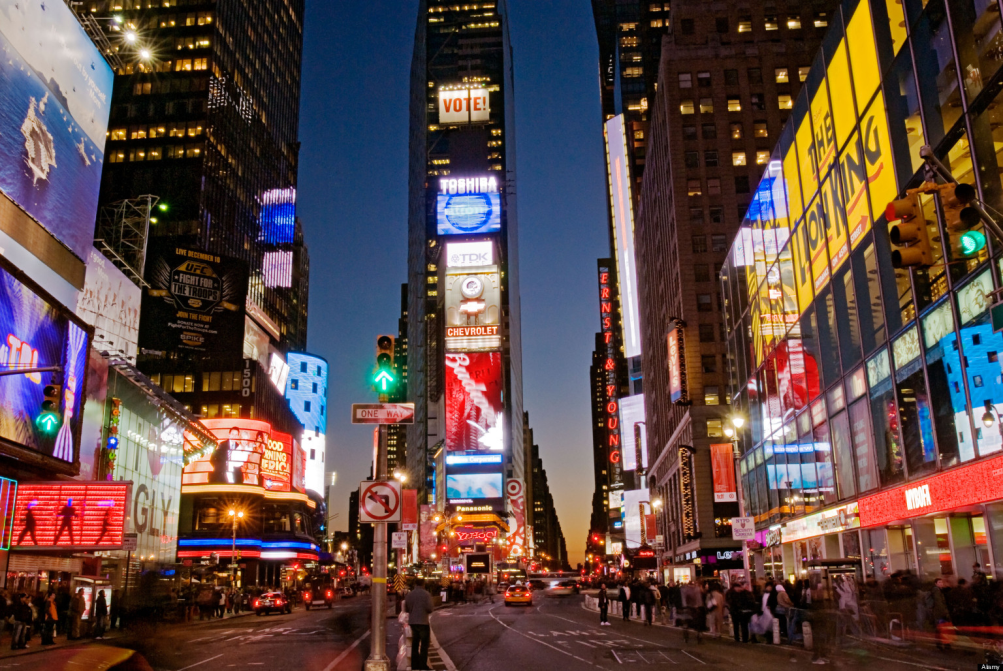 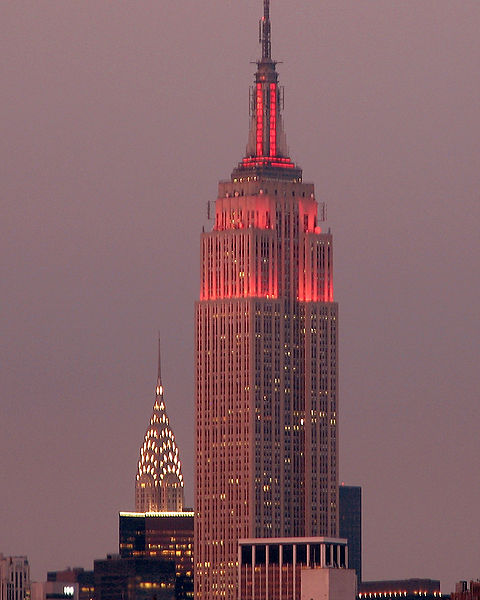 Empire States Building

- Zum 1930 bis 1931 gegründet
Crysler Building

- In 1930 gegrundet
500 Galerien, 200 Museum, 150 Theater…
Es gibt mehrere Lider die von New York sprechen zum Beispiel: 

- Frank Sinatra - "Theme from New York New York“ https://www.youtube.com/watch?v=xMfz1jlyQrw&hd=1
… und Art der macht